IIP Lab Seminar
Multi-classification of Respiratory Diseases through Dimension Combinations
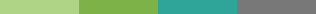 1
230607
Disease diagnosis using respiration data
2
Method
Disease diagnosis using respiration data (ICBHI 2017 Challenge Dataset)

Pathological data classification task (Normal/Abnormal)
Learning by converting to one-dimensional value
Learning by converting to 2-dimensional images (spectrogram, gammatongram, MFCC)
Learning using a combination of 1D and 2D features
Disease multi-classification task
Learning by converting to one-dimensional value 
Learning by converting to 2-dimensional images (spectrogram, gammatongram, MFCC)
Learning using a combination of 1D and 2D features
3
Method
Learning by single data
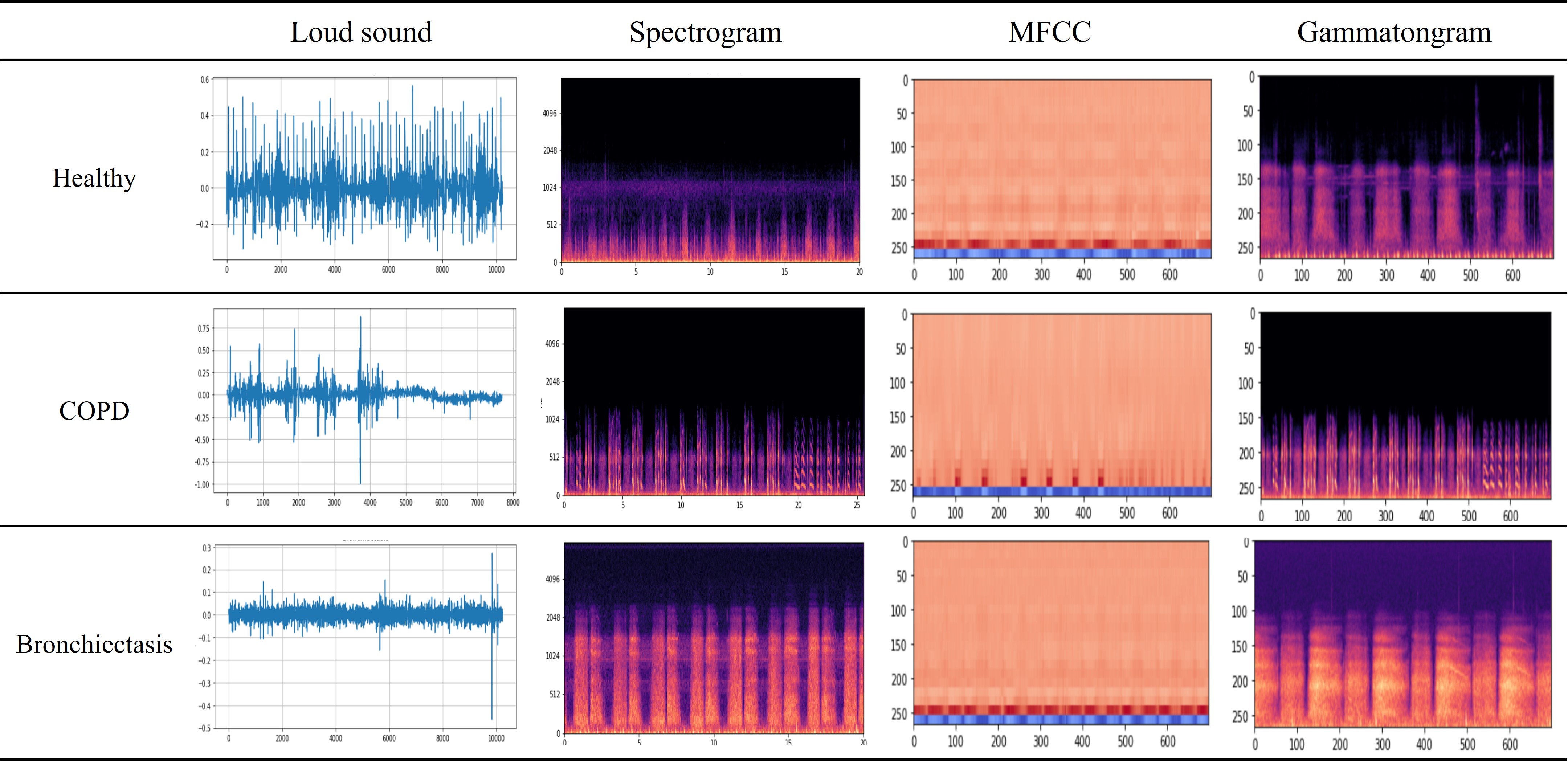 4
Method
Learning using a combination of 1D and 2D features
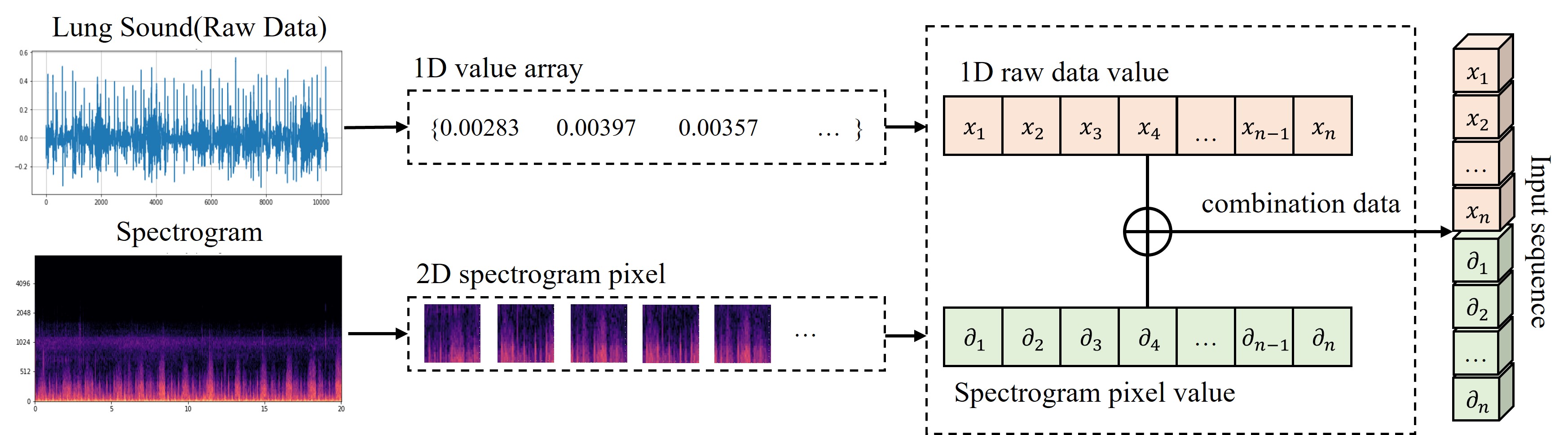 5
Method
Time series models
TCN(Temporal Convolutional Network)
It is a cnn-based model proposed in 2018 and used for processing time-series data such as natural language and music.
Characteristics of parallel processing and flexible receptive field size
It shows longer effective memory and higher performance than rnn-based LSTM/GRU.
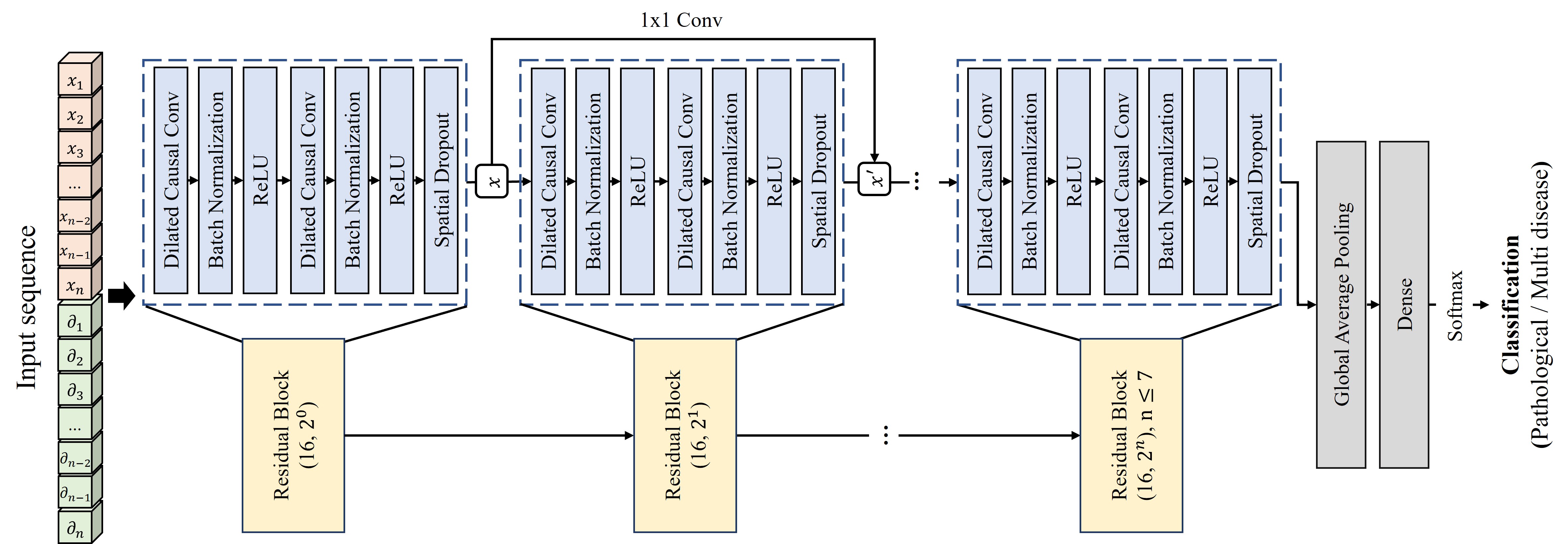 6
Method
Process
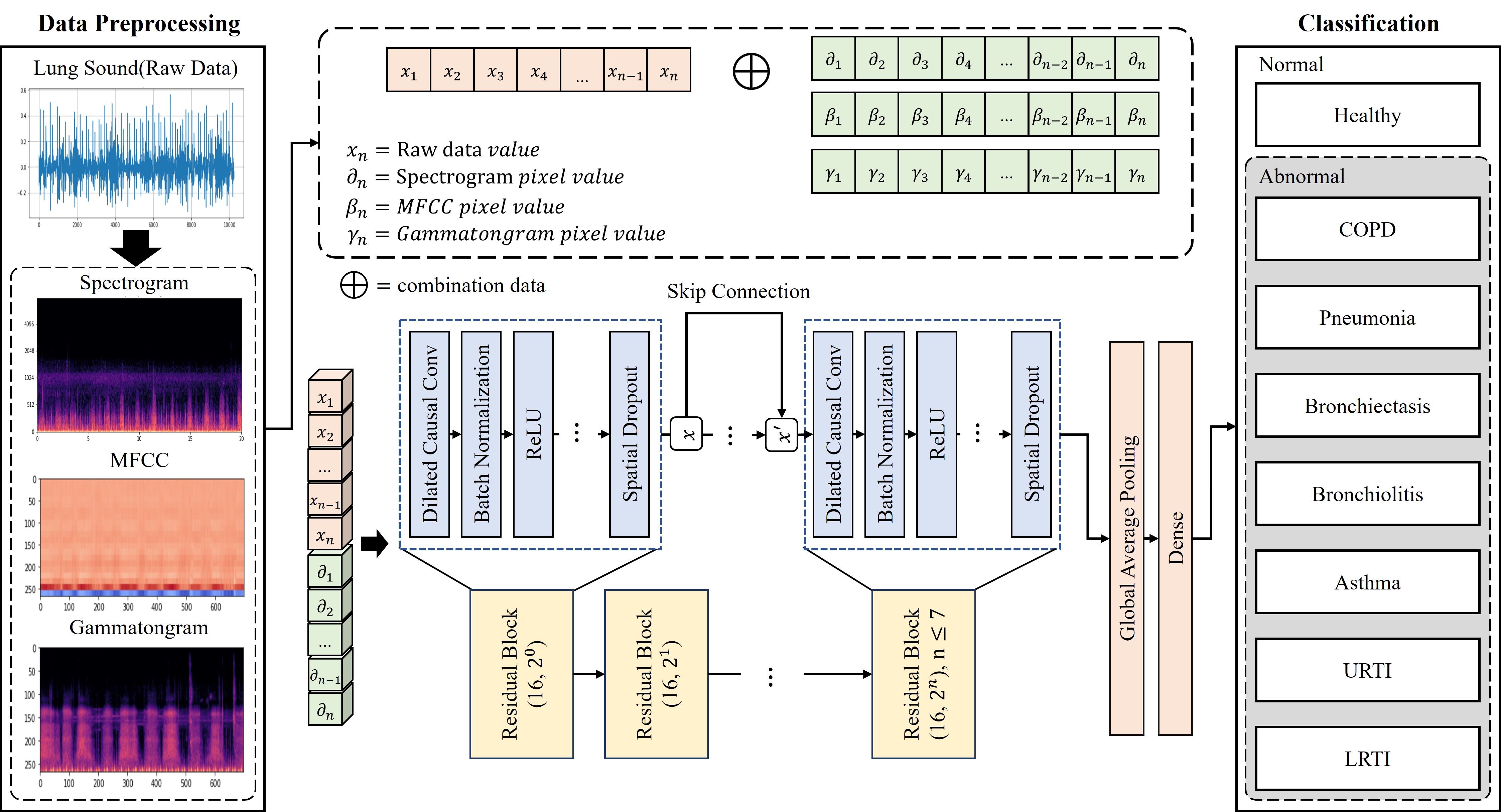 7
Experiment Result
Comparison of experiment results

Disease classification

Accuracy











Training time(100 epoch)
1D Model+(1D Data+MFCC)
1D Model+1D Data(Vector)
2D Model+2D Data(Spectrogram)
1D Model+(1D Data+Spectrogram)
2D Model+2D Data(MFCC)
1D Model+(1D Data+Gammatongram)
2D Model+2D Data(Gammatongram)
8
[Speaker Notes: TCN 모델 속도 1s
Wavenet 10ms
Bilstm 10ms

VGG 4s
Resnet 20s
Transformer 18s

TCN 모델 속도 1s
Wavenet 1s
Bilstm 1s


1. Aykanat, M, Kılıç, Ö, Kurt, B, Saryal, S. Classification of lung sounds using convolutional neural networks. J Image Video Process 2017;65.
3. Shi, L, Du, K, Zhang, C, Ma, H, Yan, W. Lung sound recognition algorithm based on VGGish-BiGRU. IEEE Access 2019;7:139438–49.
9. Yuming, Zhu, and Xu Wenlong. "Research on Classification of Respiratory Diseases Based on Multi-features Fusion Cascade Neural Network." 2021 11th International Conference on Information Technology in Medicine and Education]
Experiment Result
Comparison of experiment results
9
[Speaker Notes: TCN 모델 속도 1s
Wavenet 10ms
Bilstm 10ms

VGG 4s
Resnet 20s
Transformer 18s

TCN 모델 속도 1s
Wavenet 1s
Bilstm 1s


1. Aykanat, M, Kılıç, Ö, Kurt, B, Saryal, S. Classification of lung sounds using convolutional neural networks. J Image Video Process 2017;65.
3. Shi, L, Du, K, Zhang, C, Ma, H, Yan, W. Lung sound recognition algorithm based on VGGish-BiGRU. IEEE Access 2019;7:139438–49.
9. Yuming, Zhu, and Xu Wenlong. "Research on Classification of Respiratory Diseases Based on Multi-features Fusion Cascade Neural Network." 2021 11th International Conference on Information Technology in Medicine and Education]
Experiment Result
Comparison of experiment results

Accuracy (1D Model)
10
[Speaker Notes: TCN 모델 속도 1s
Wavenet 10ms
Bilstm 10ms

VGG 4s
Resnet 20s
Transformer 18s

TCN 모델 속도 1s
Wavenet 1s
Bilstm 1s


1. Aykanat, M, Kılıç, Ö, Kurt, B, Saryal, S. Classification of lung sounds using convolutional neural networks. J Image Video Process 2017;65.
3. Shi, L, Du, K, Zhang, C, Ma, H, Yan, W. Lung sound recognition algorithm based on VGGish-BiGRU. IEEE Access 2019;7:139438–49.
9. Yuming, Zhu, and Xu Wenlong. "Research on Classification of Respiratory Diseases Based on Multi-features Fusion Cascade Neural Network." 2021 11th International Conference on Information Technology in Medicine and Education]
Conclusion
Improvement of respiratory disease multi-classification accuracy by considering both 1D data features and 2D data features


Speeding up learning using 1D models


Accuracy improvement using 2D data features


4.63% accuracy improvement over existing studies in multi-disease data classification
11
[Speaker Notes: TCN 모델 속도 1s
Wavenet 10ms
Bilstm 10ms

VGG 4s
Resnet 20s
Transformer 18s

TCN 모델 속도 1s
Wavenet 1s
Bilstm 1s


1. Aykanat, M, Kılıç, Ö, Kurt, B, Saryal, S. Classification of lung sounds using convolutional neural networks. J Image Video Process 2017;65.
3. Shi, L, Du, K, Zhang, C, Ma, H, Yan, W. Lung sound recognition algorithm based on VGGish-BiGRU. IEEE Access 2019;7:139438–49.
9. Yuming, Zhu, and Xu Wenlong. "Research on Classification of Respiratory Diseases Based on Multi-features Fusion Cascade Neural Network." 2021 11th International Conference on Information Technology in Medicine and Education]